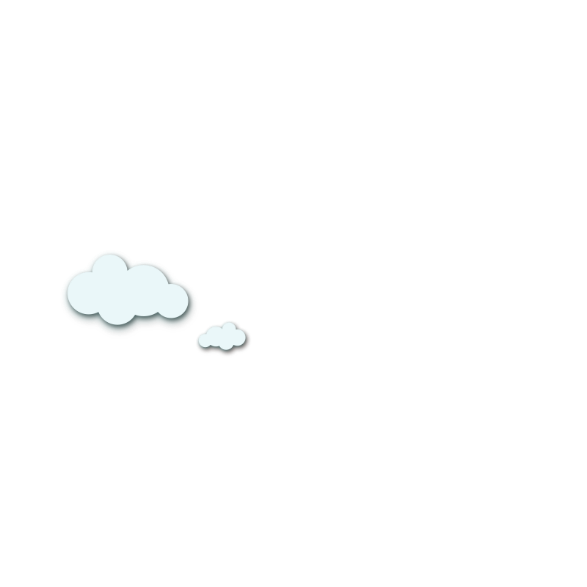 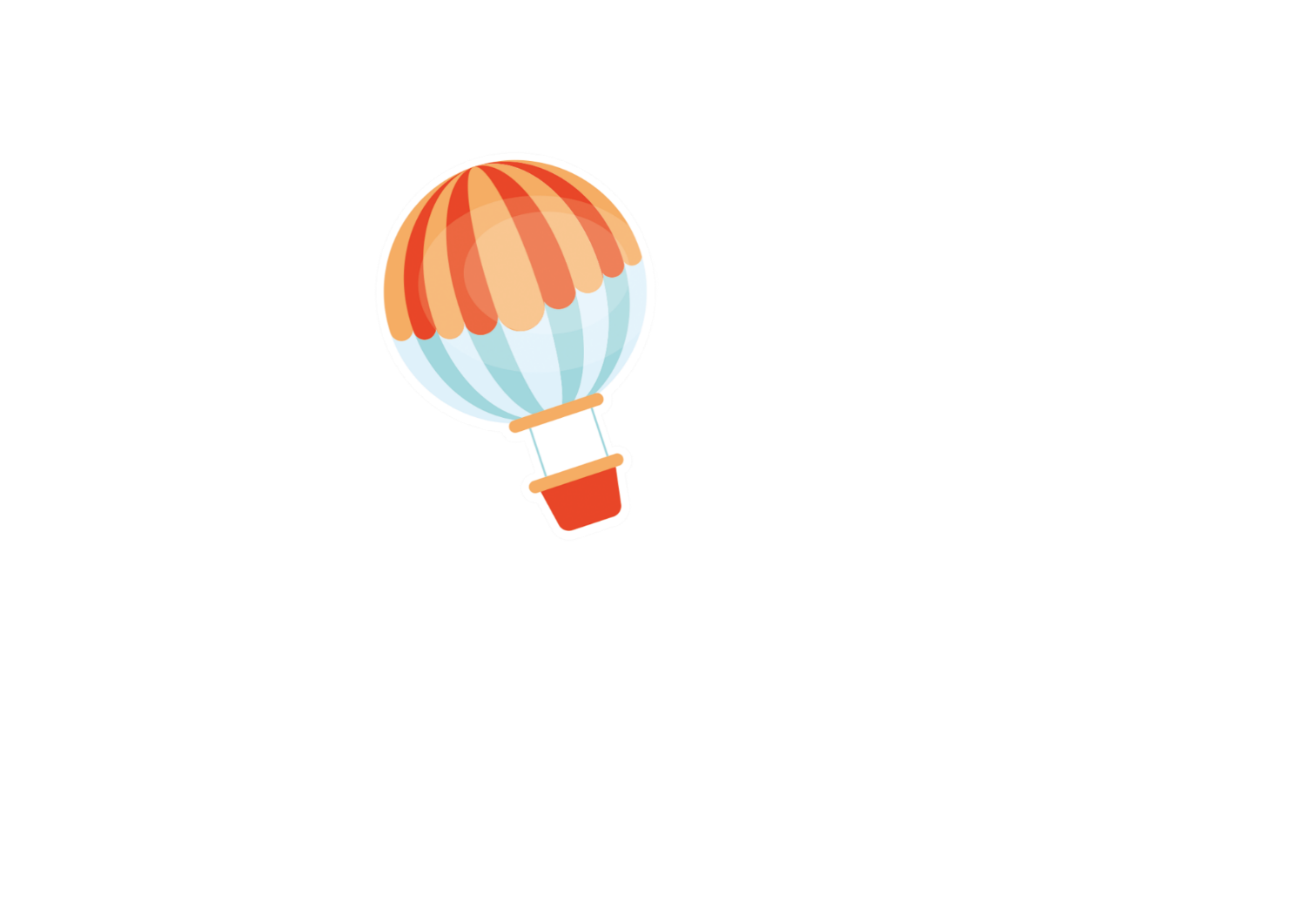 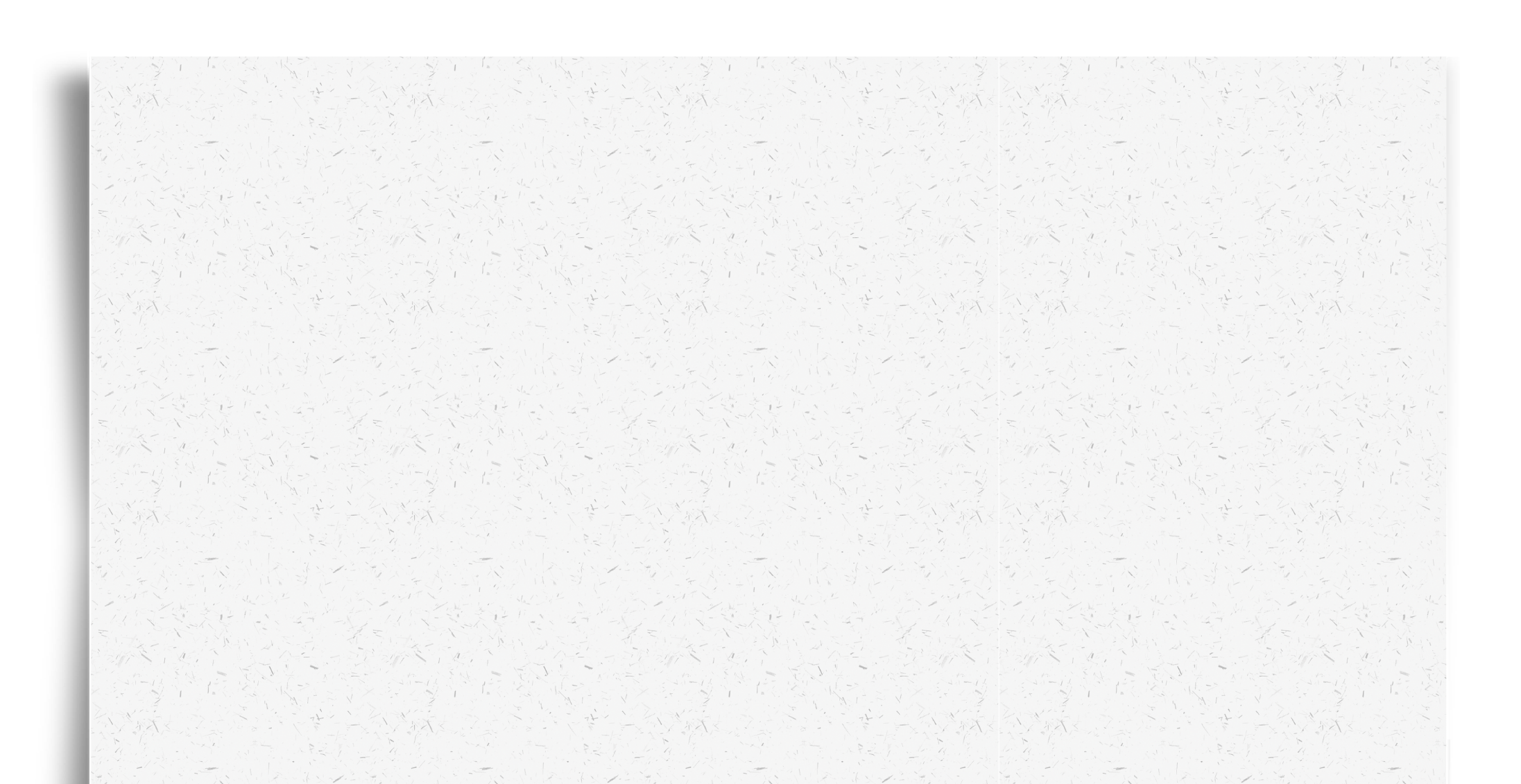 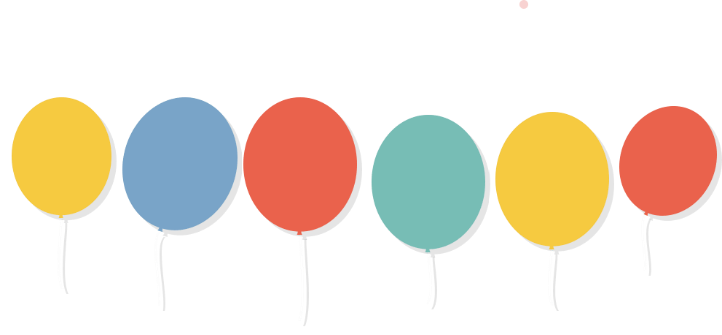 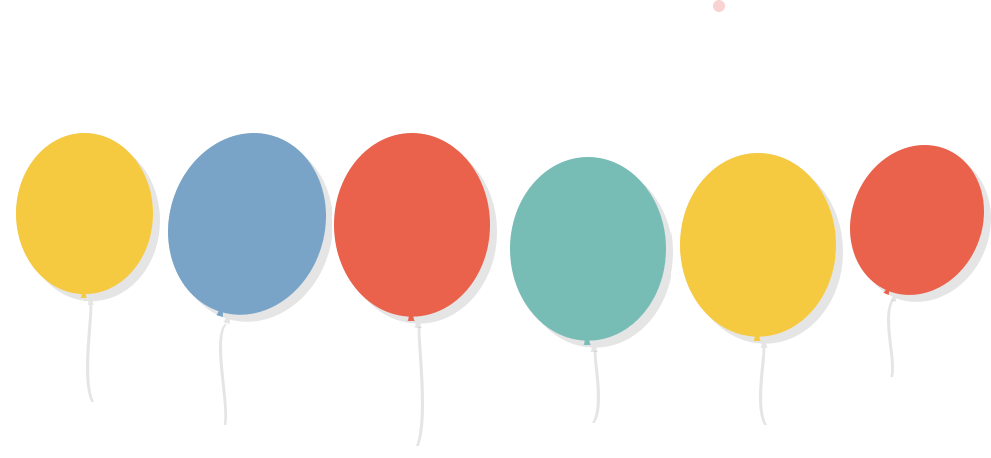 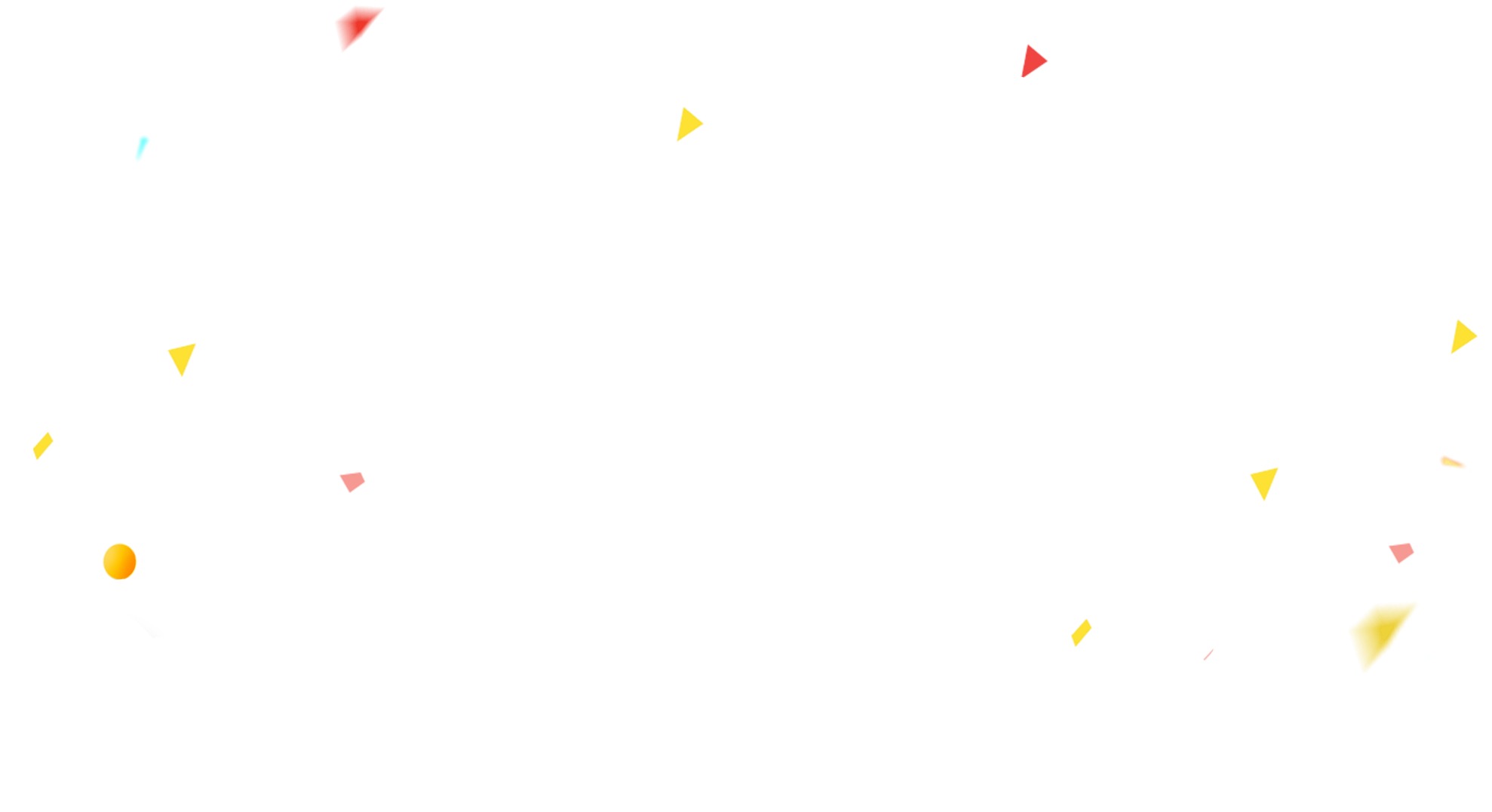 CHÀO MỪNG CÁC CON 
ĐẾN VỚI TIẾT HỌC
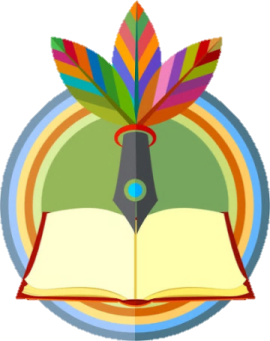 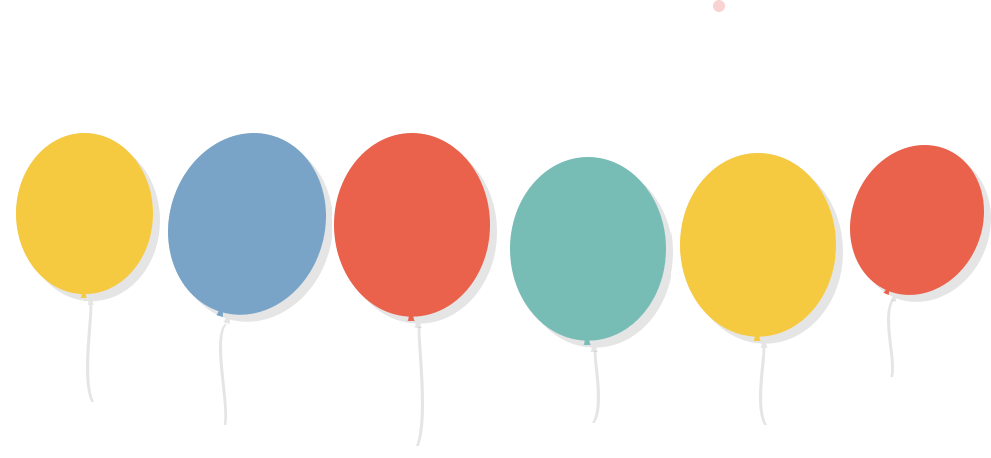 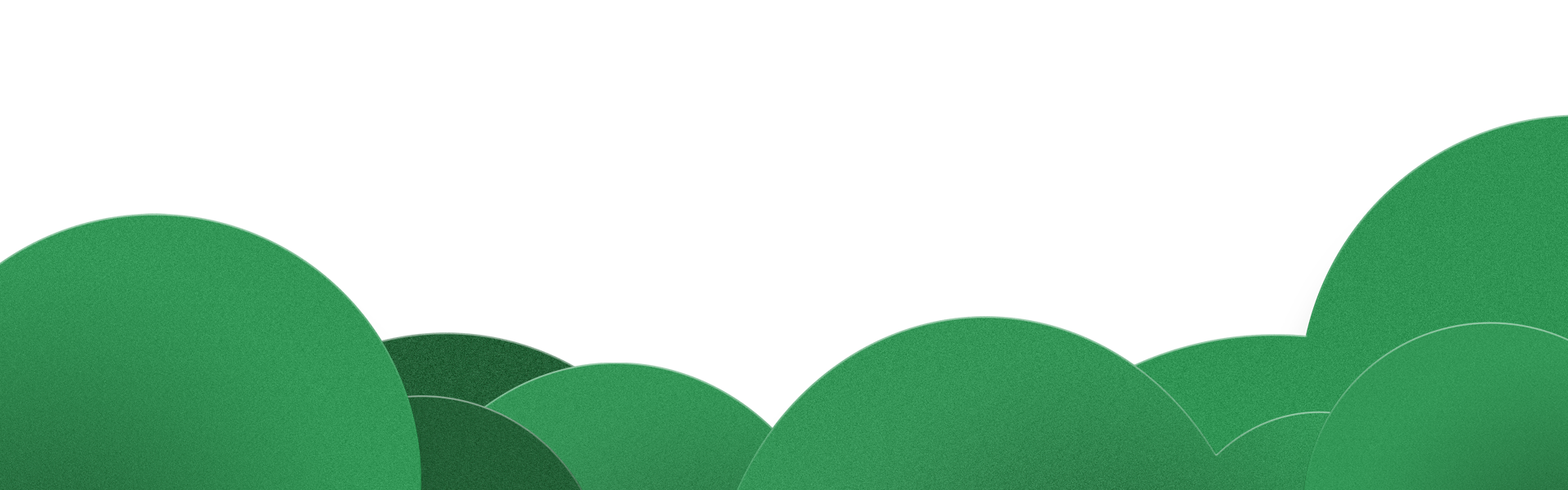 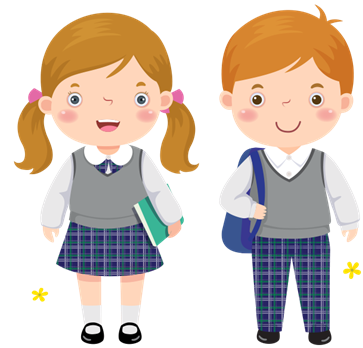 TIẾNG VIỆT
3
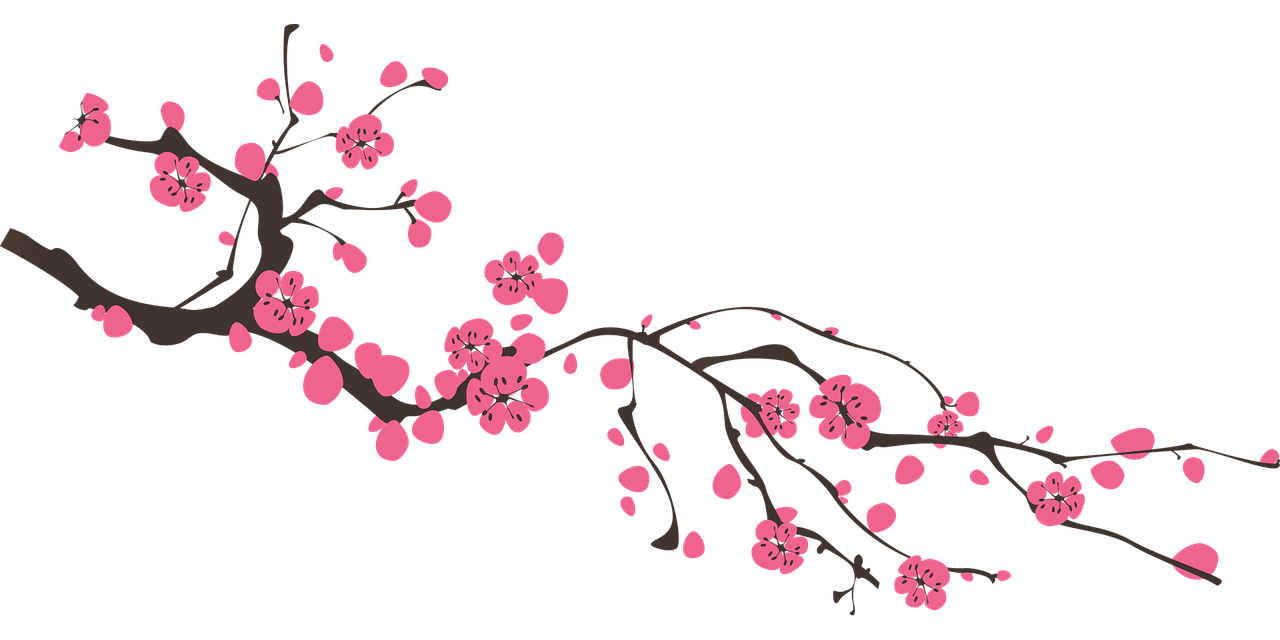 MÁI TRƯỜNG MẾN YÊU
Bài
1
TÔI ĐI HỌC
TIẾT 3 + 4
Tôi đi học
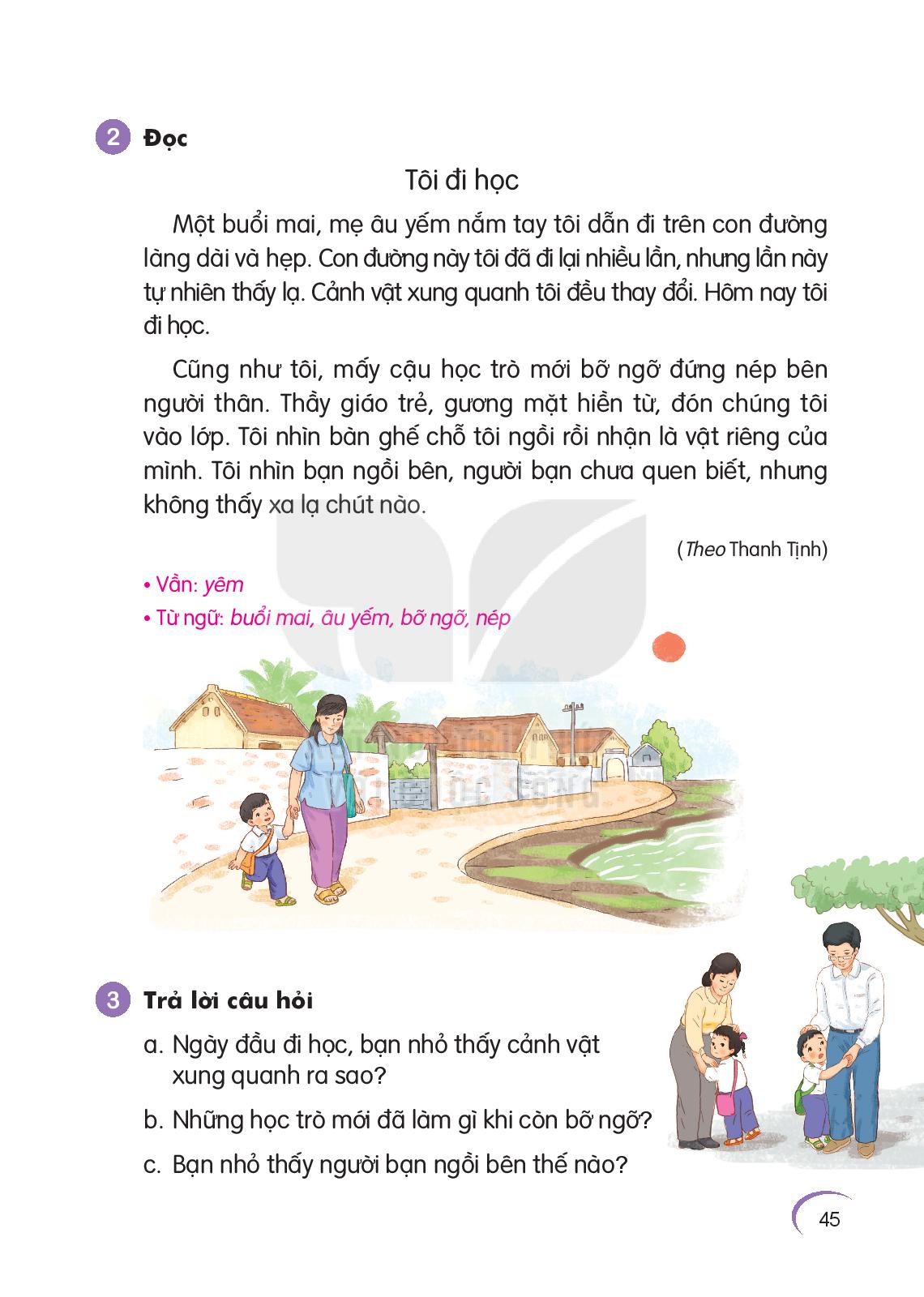 5. Chọn từ ngữ để hoàn thiện câu và viết vào vở
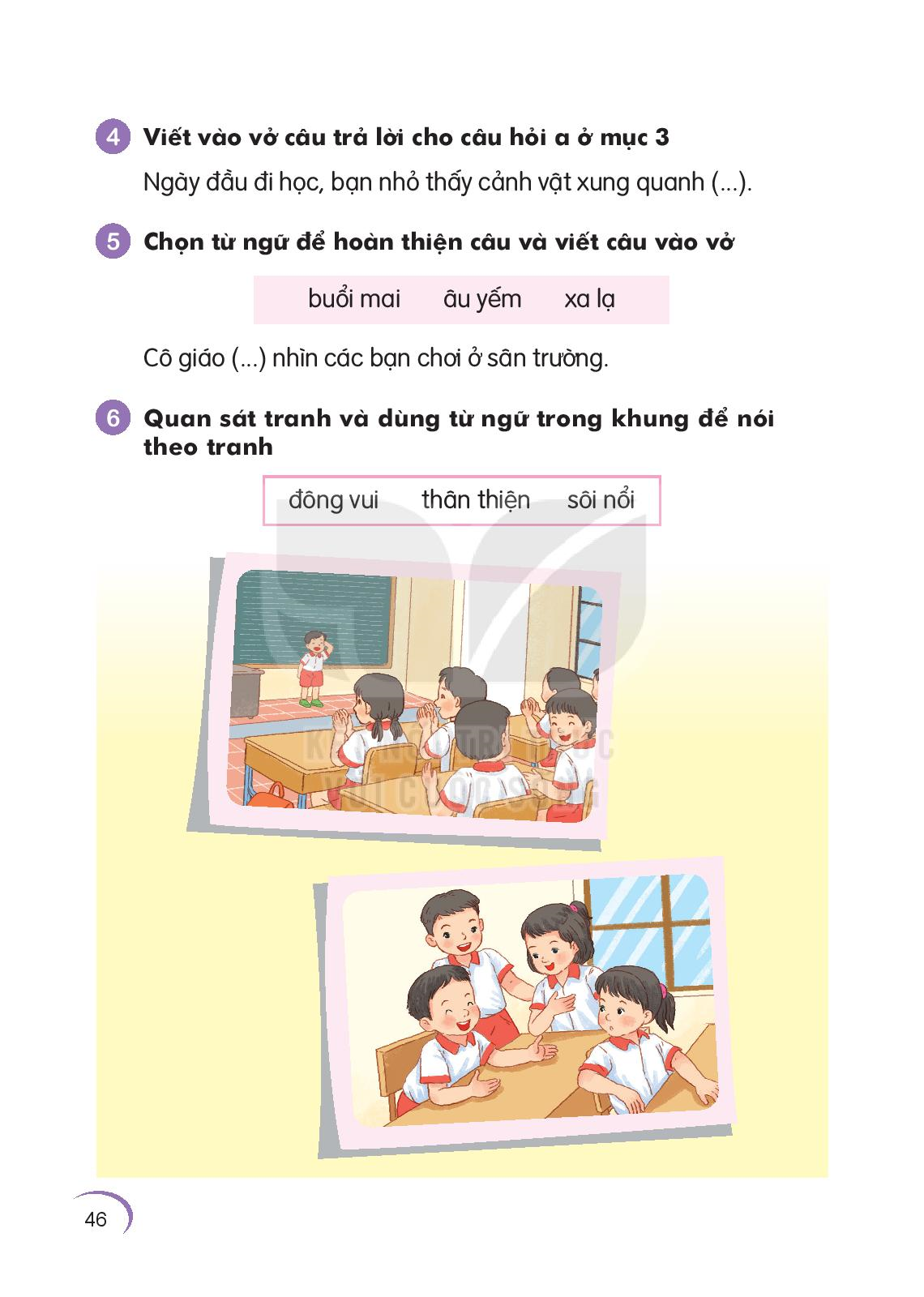 âu yếm
Cô giáo …………. nhìn các bạn chơi ở sân trường.
[Speaker Notes: GV cho hs chọn từ. HS chọn vào từ nào thì GV nhấp vào từ đó. Nhấp đúng từ ‘lo lắng” thì nó sẽ di chuyển về chỗ trống. Sau đó enter là câu mẫu viết vở sẽ xuất hiện]
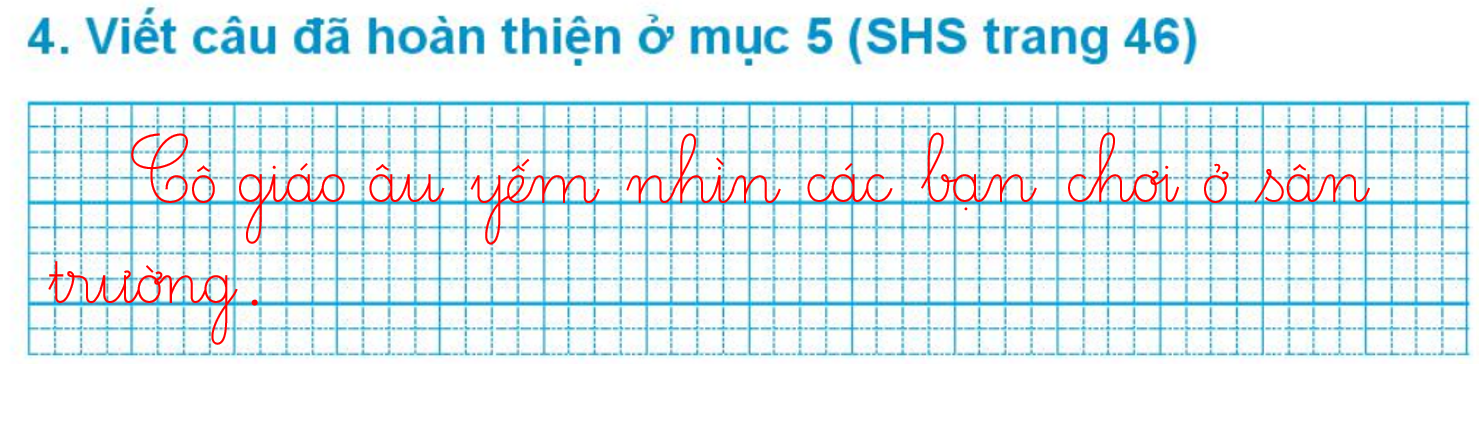 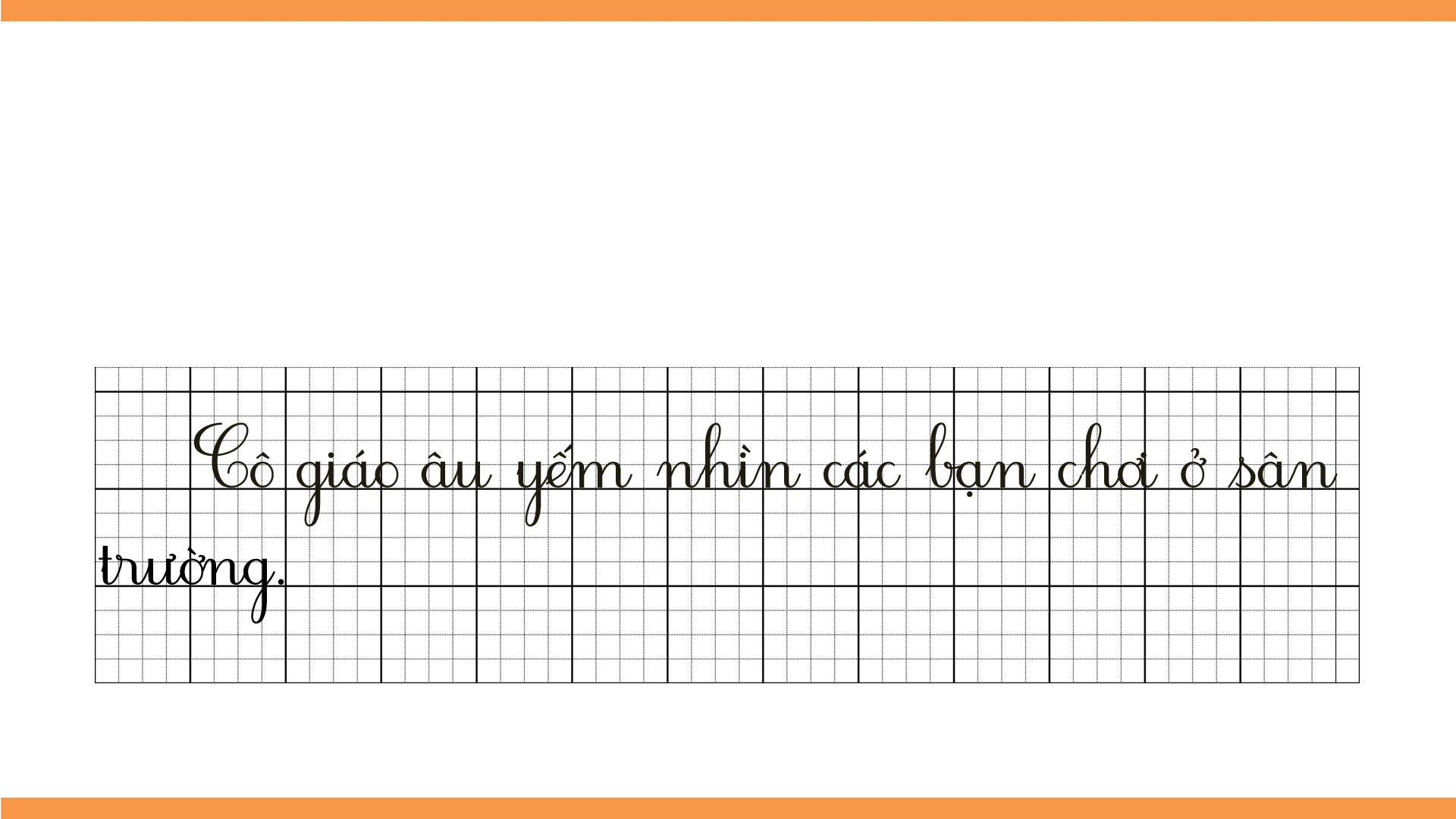 [Speaker Notes: HS viết vở Tập viết.]
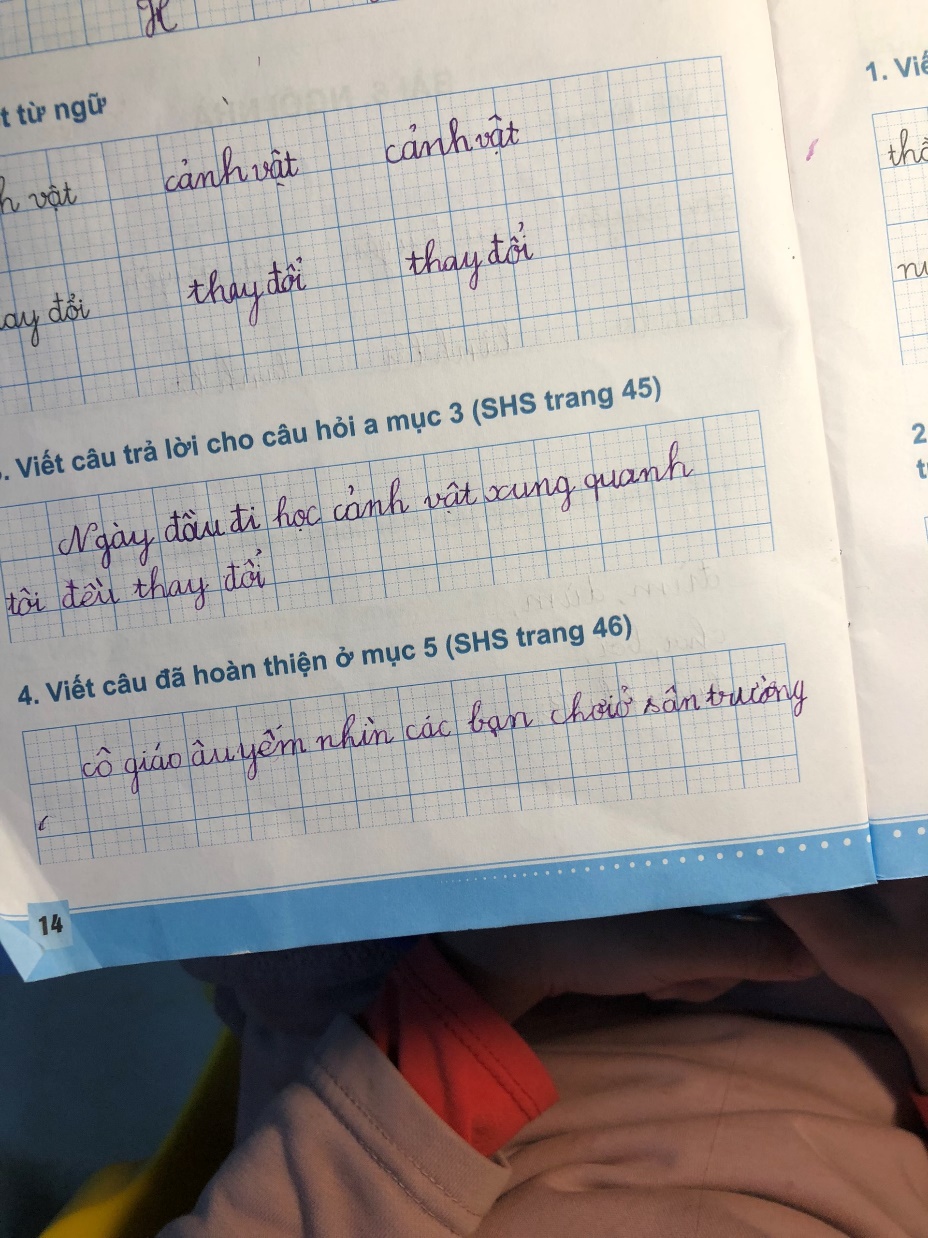 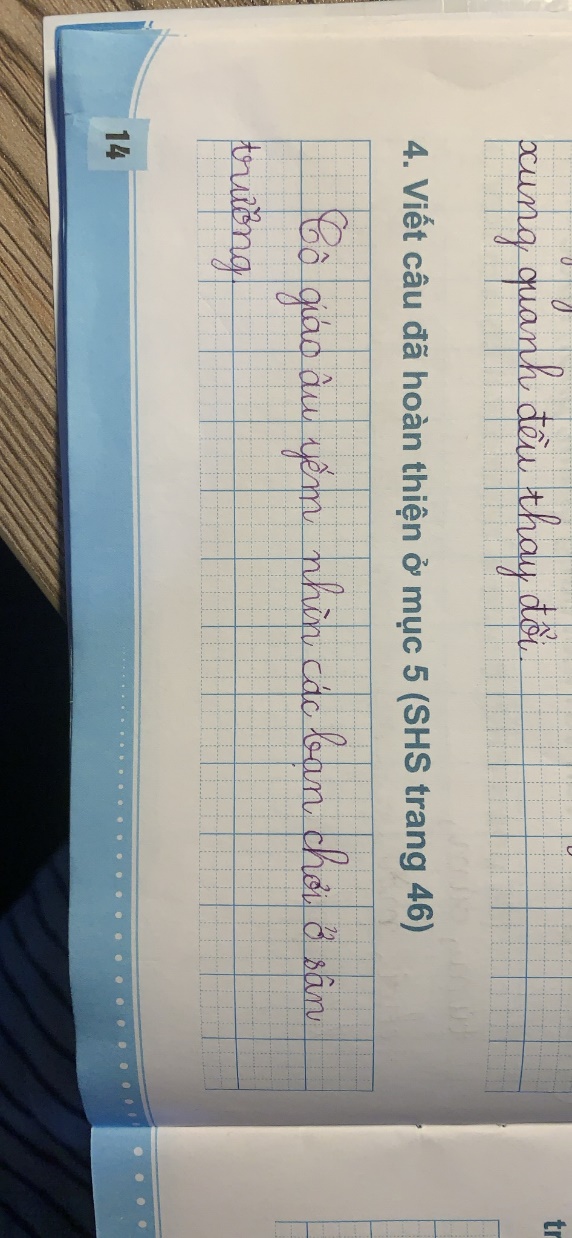 6. Quan sát tranh và dùng từ ngữ trong khung để nói theo tranh
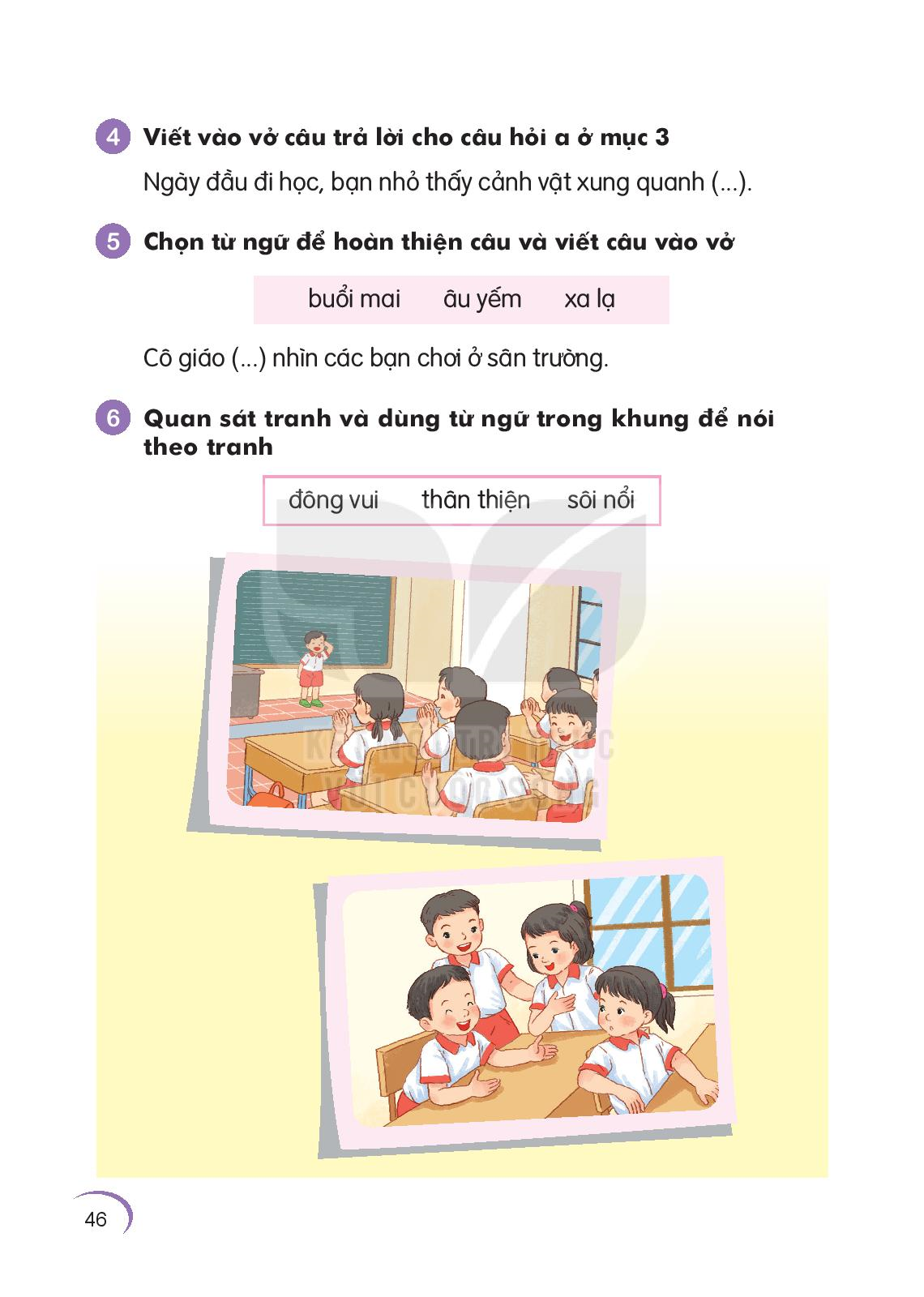 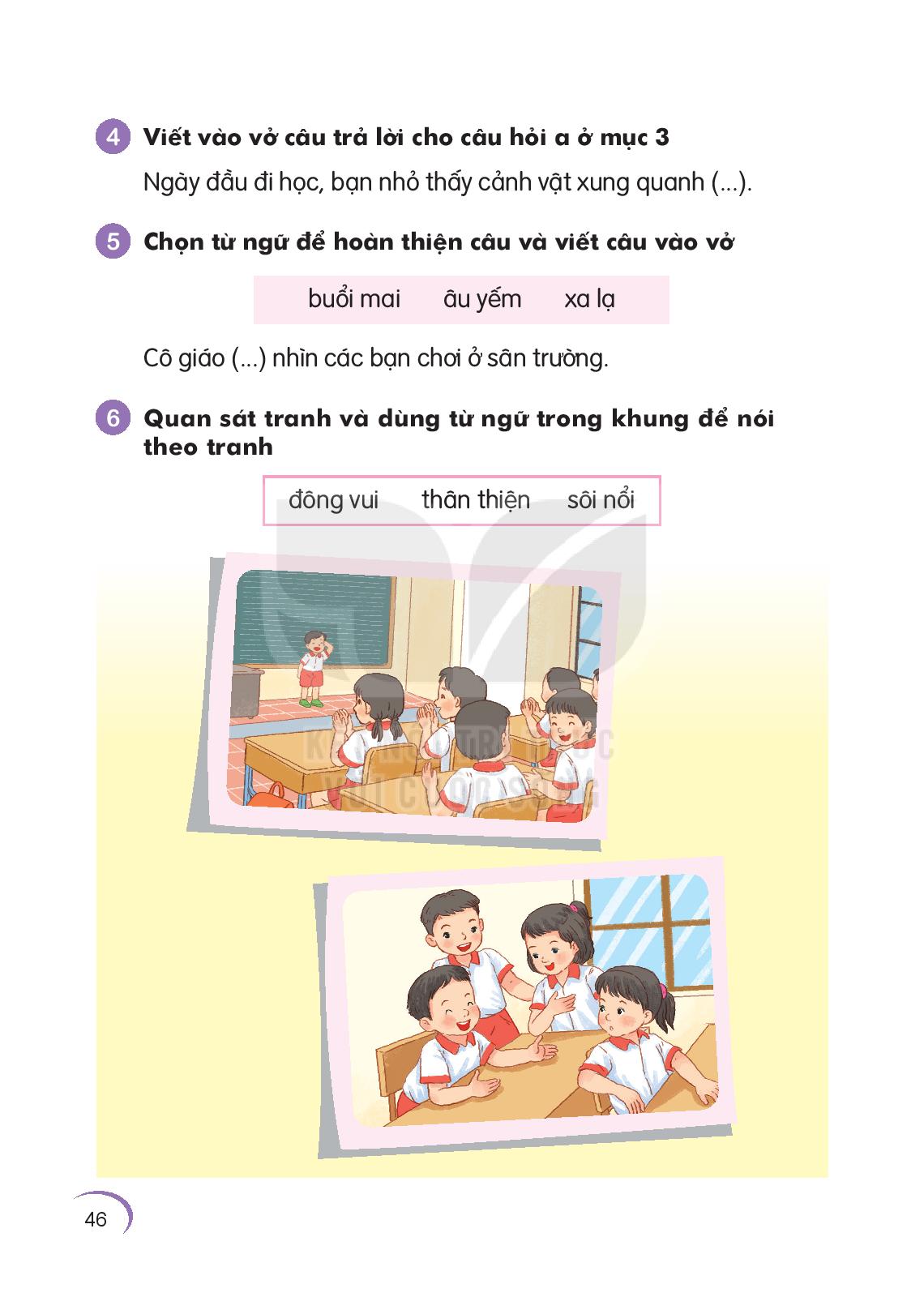 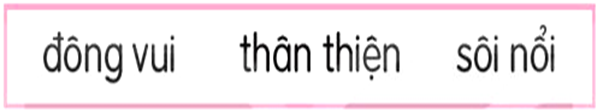 Đến trường có rất đông các bạn thật là vui.
Các bạn nói chuyện với nhau thân thiện.
Các bạn trao đổi bài sôi nổi.
Thư giãn
7. Nghe viết
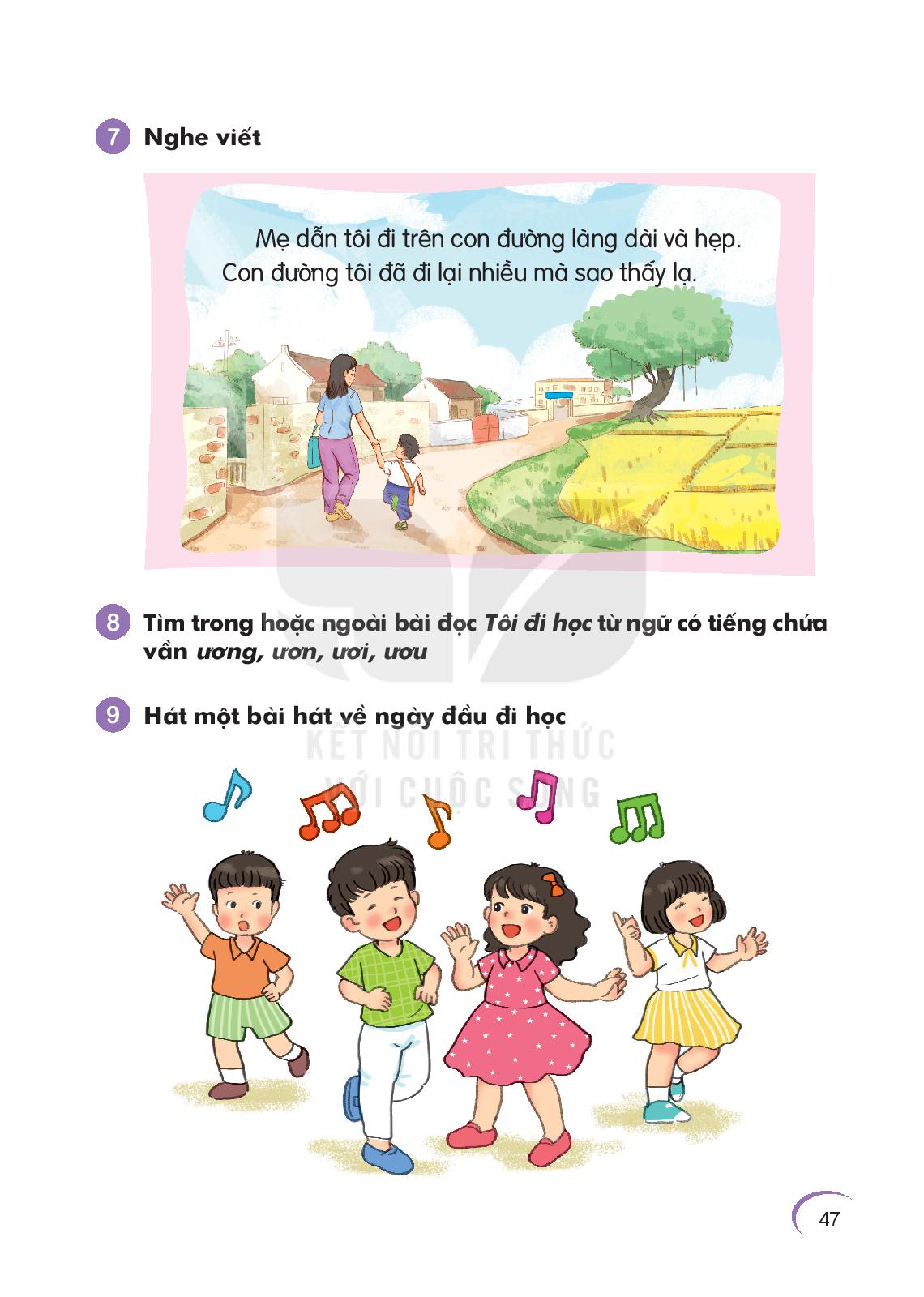 Những chữ nào viết hoa? Vì sao?
Kết thúc câu có dấu gì?
Khi viết chữ đầu dòng, ta lưu ý gì?
Em hãy tìm từ dễ viết lẫn trong bài.
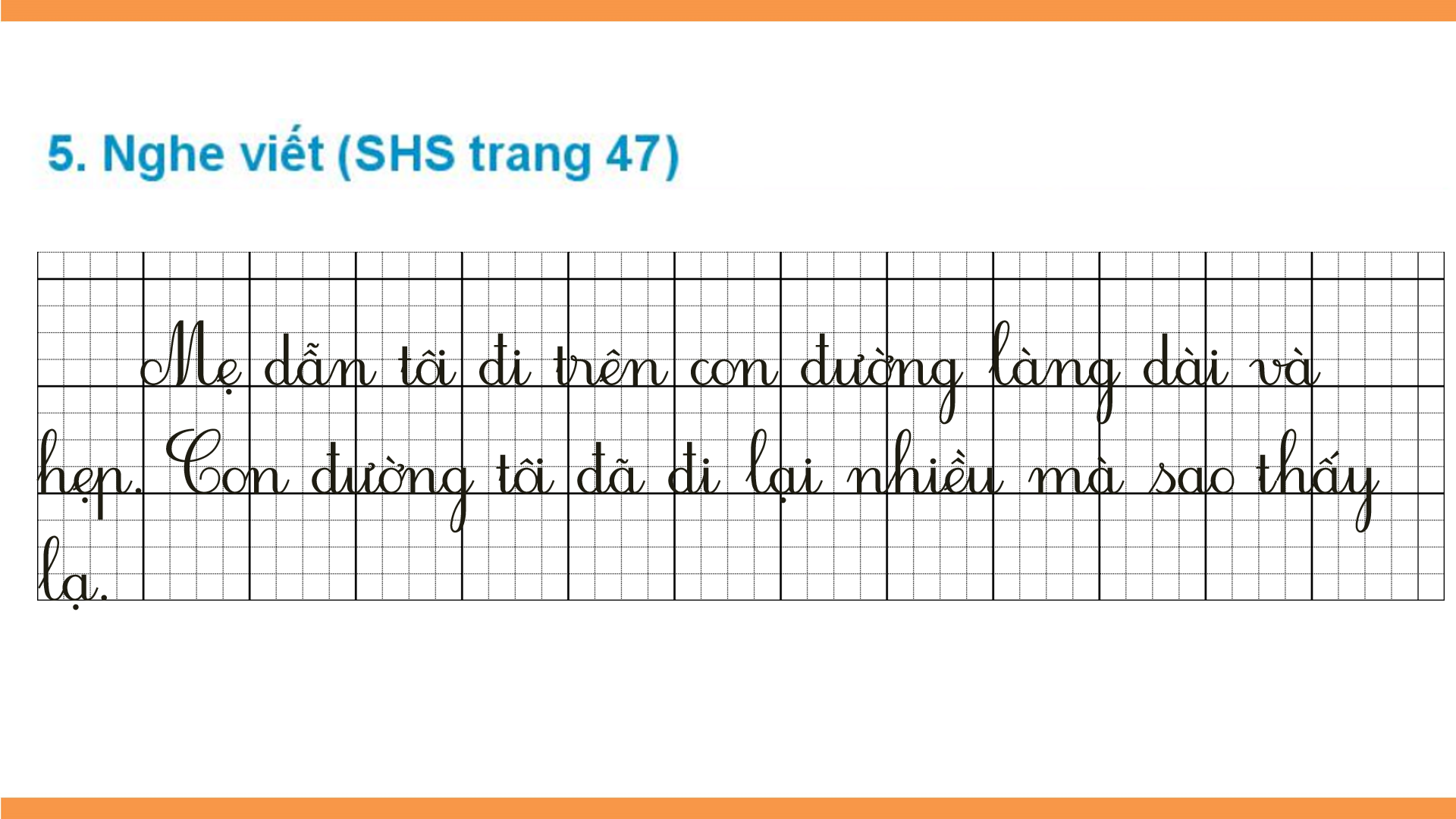 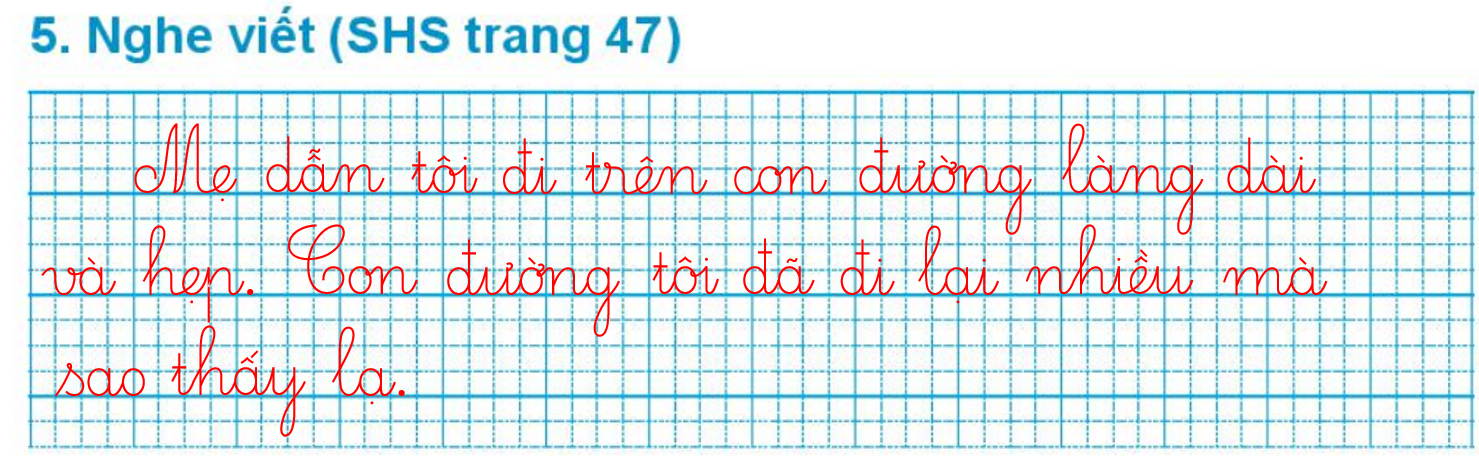 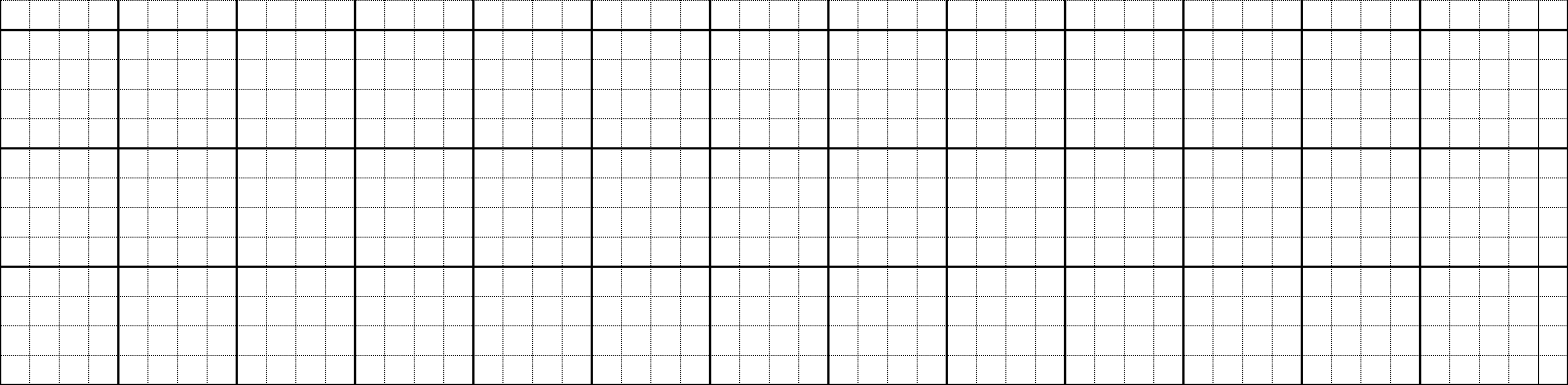 Mẹ dẫn tôi đi trên con đường làng dài và
hẹp. Con đường tôi đã đi lại nhiều mà sao thấy
lạ.
8. Tìm trong và ngoài bài đọc Tôi đi học từ ngữ có tiếng chứa vần ương, ươn, ươi, ươu.
ương :
đường, gương, trường
vươn, lươn, sườn
ươn :
cười, bưởi, tươi
ươi :
ươu:
khướu, rượu, bướu
9. Hát một bài hát về ngày đầu đi học
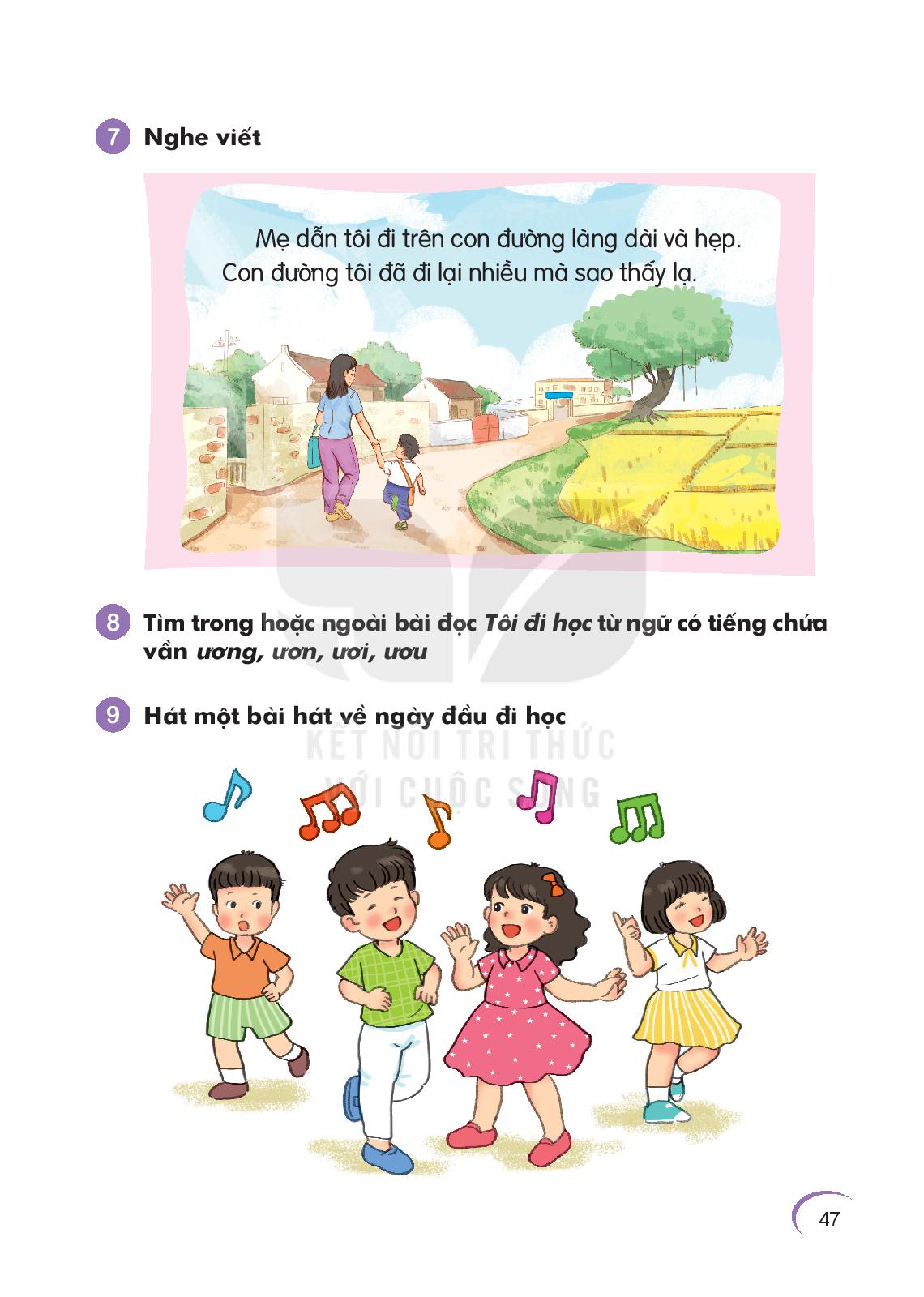 [Speaker Notes: Gọi HS hát]
TẠM BIỆT VÀ HẸN GẶP LẠI CÁC CON!